Voluntary N-95 Respirator Use
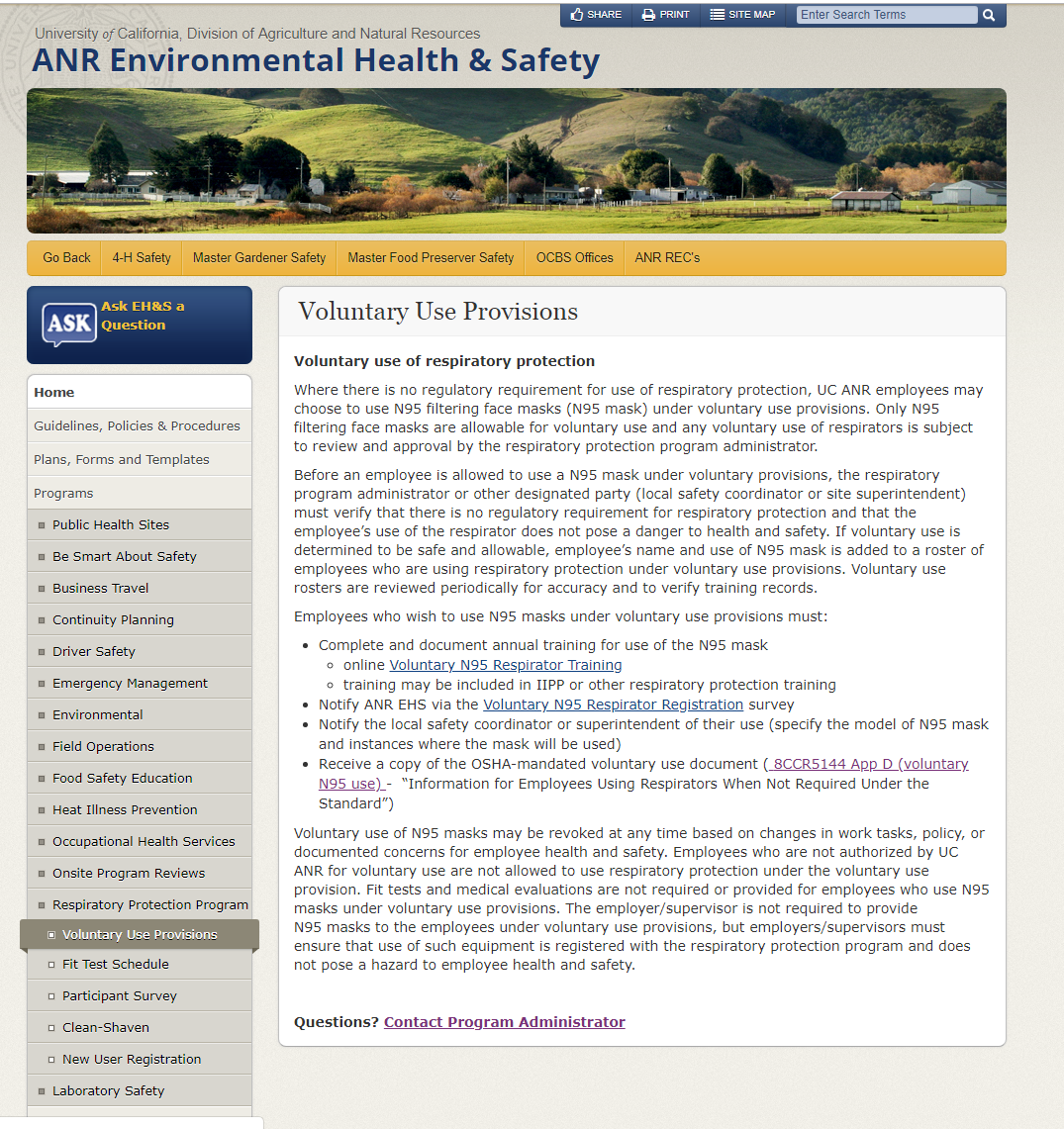 New training resources and 
user registration online!
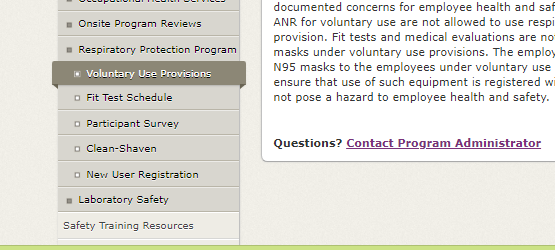 http://safety.ucanr.edu/Programs/Respiratory_Protection_Program/Voluntary_Use_Provisions/
Voluntary N-95 Respirator Use
“Filtering Face Piece” Respirators
Disposable mask with filter integral to mask (N95)
Restricts air intake and breathing
Protection from particulates if properly fitted
Becomes a respiratory hazard if not used properly
Does not supply air or provide protection from gases, vapors, high risk exposures, or IDLH atmospheres 
Designed for one-time use only


How do I know whether I am using a respirator or not?
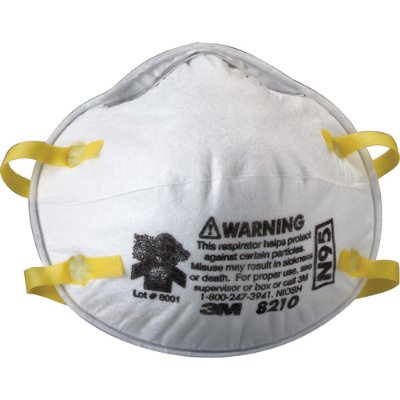 Voluntary N-95 Respirator Use
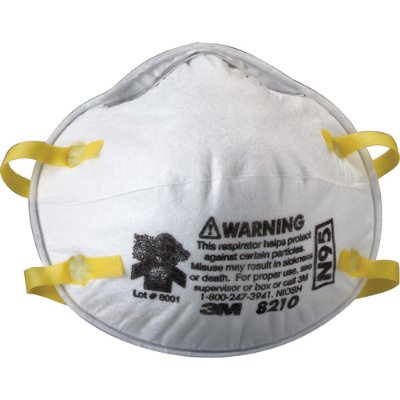 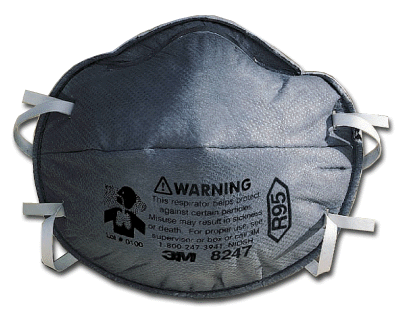 There are many types of Filtering Face Piece Respirators
An exhalation valve can help prevent accumulation of hazardous air inside a poorly fitted respirator
What do those numbers and letters mean? 

N for Not resistant to oil,
R for Resistant to oil
P for oil Proof

N100 – 99.97% efficiency
N99 – 99% efficiency
N95 – 95% efficiency
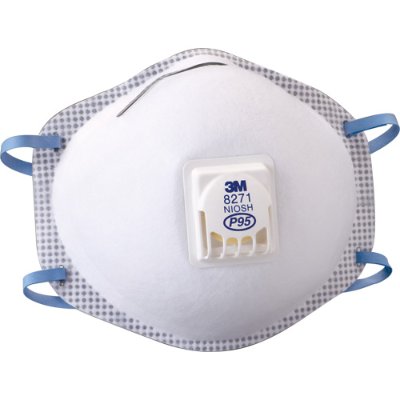 Voluntary N-95 Respirator Use
Voluntary use is allowable when protection from hazardous airborne  contaminants is not required under any regulation or policy
Voluntary N-95 Respirator Use
UC ANR Requirements for Voluntary Use:

Complete and document annual training (training may be included in IIPP or other respiratory protection training)

Notify ANR EHS via the Voluntary N95 Respirator Registration survey 

Notify the local safety coordinator or superintendent of their use (specify the model of N95 mask and instances where the mask will be used)

Receive a copy of the OSHA-mandated document (8CCR5144 App D)
http://safety.ucanr.edu/Programs/Respiratory_Protection_Program/Voluntary_Use_Provisions/
Voluntary N-95 Respirator Use
Provide Name and Email for Access to Training
http://ucanr.edu/voluntaryN95training
Voluntary N-95 Respirator Use
Obtain Link to Training Presentation
https://youtu.be/IE3fXGSNeCs
Voluntary N-95 Respirator Use
Watch Short Training Presentation on YouTube
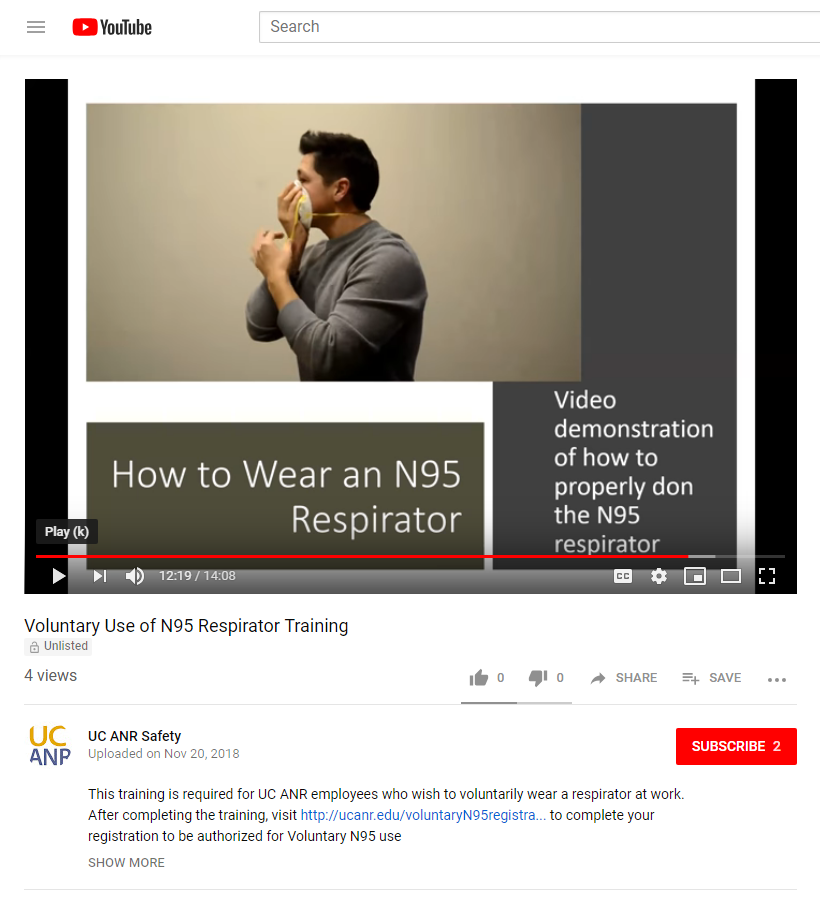 https://youtu.be/IE3fXGSNeCs
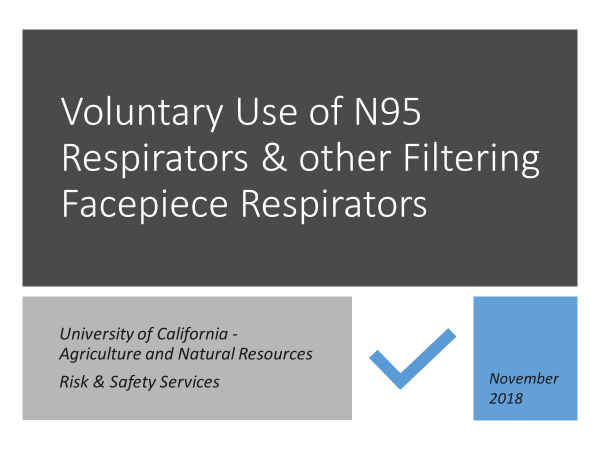 Voluntary N-95 Respirator Use
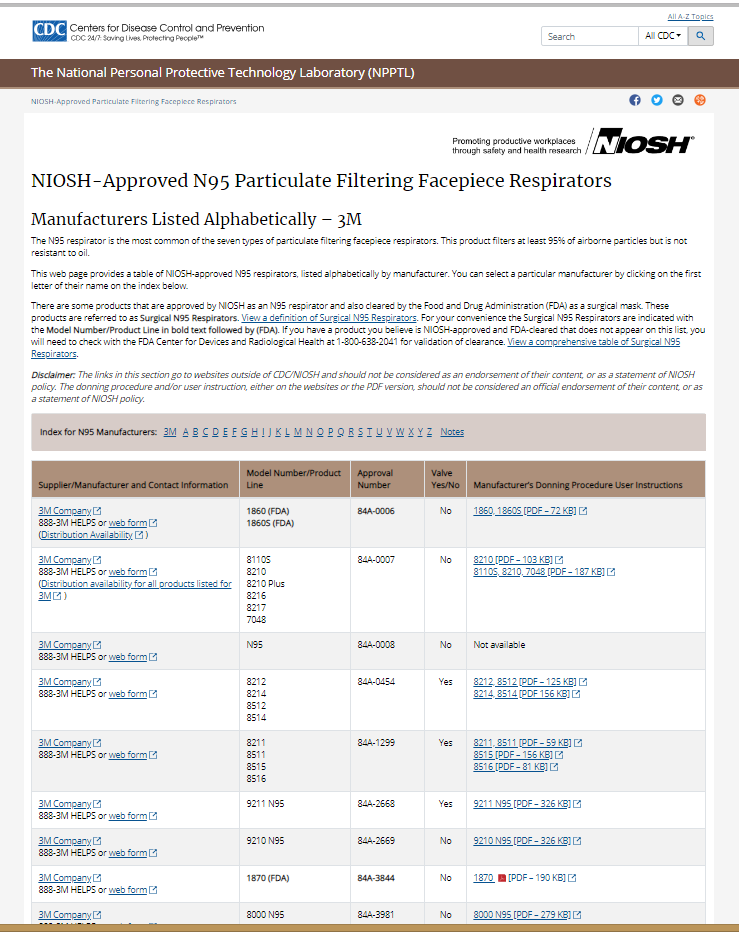 Review Manufacturer’s Instructions for use of N95 Respirator
https://www.cdc.gov/niosh/npptl/topics/respirators/disp_part/n95list1.html


Donning procedures
Limitations of use
Hazards of use
Voluntary N-95 Respirator Use
Register Respirator Use with EHS
http://ucanr.edu/voluntaryN95registration
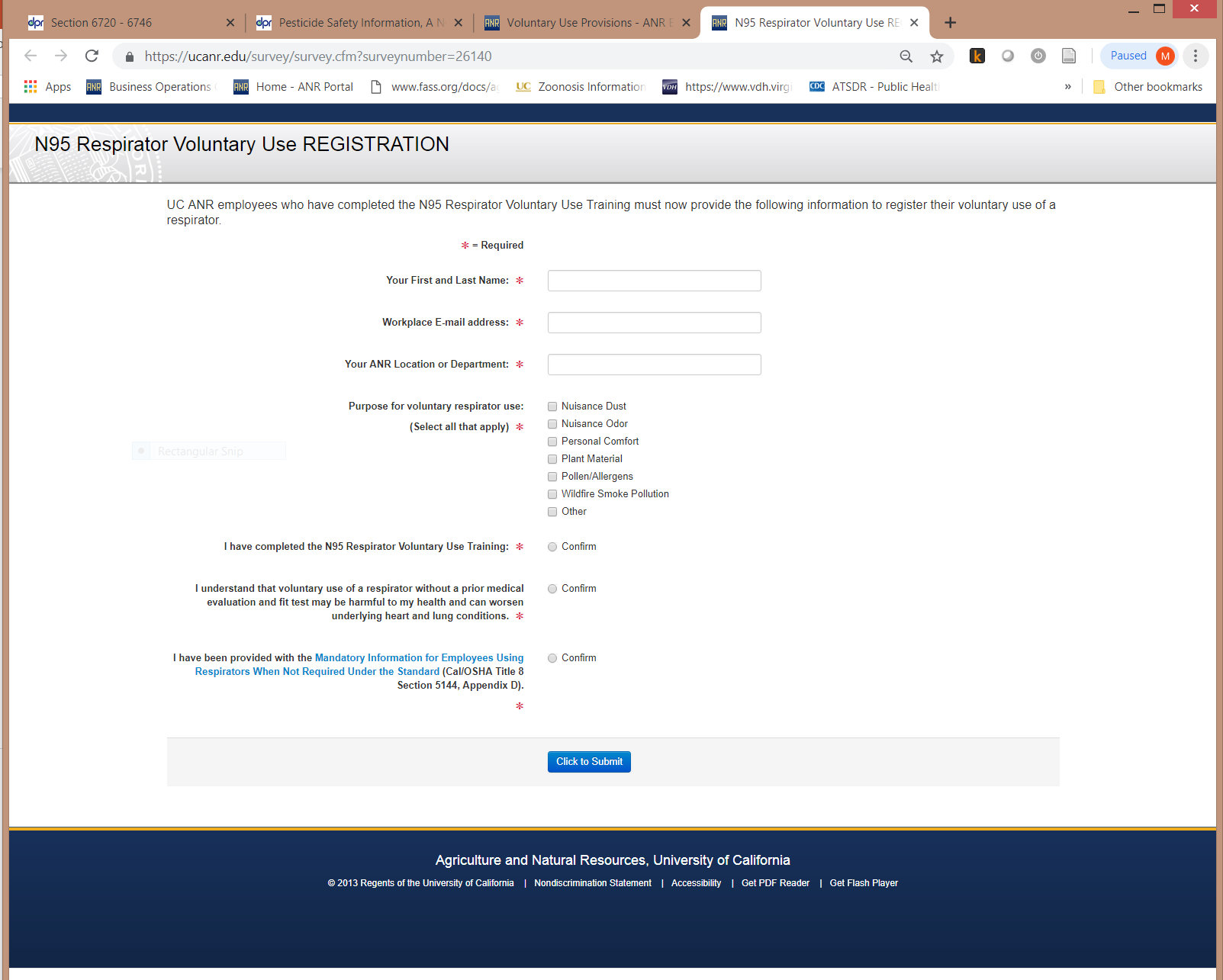 Remember to notify your supervisor and EHS!
Voluntary N-95 Respirator Use
Why should I register voluntary use of N95 respirators?
Purchase of respirators requires EHS approval

Some respirators are NOT allowable under voluntary use provisions

EHS assessment of respiratory hazards may be required because a regulated hazard is or may be present

Use of respirator may be hazardous to employee health and a medical evaluation is required

Use of administrative or engineering controls to avoid nuisance irritants would be more effective and safer than respirator use